MAGIC JAM
Mon-Thu 16:30-19:00
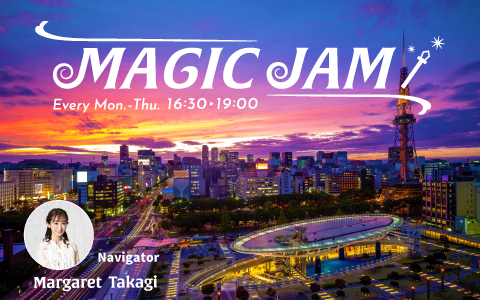